Vznik lineární perspektivy
Předrenesanční období – Egypt, hierarchní perspektiva
Předrenesanční období – Pompeje, mozaika v lázních
Předrenesanční období - byzanc
Předrenesanční období – Giotto 1267-1337, ze života sv. Františka, Assissi
Předrenesanční období - Lorenzetti  (současník Giotta)
Předrenesanční období – Mistr vyšebrodského oltáře  (vliv Giotta)
Hlavní postavy renesance – Filippo Bruneleschi (1377-1446), stavitel, sochař, malíř
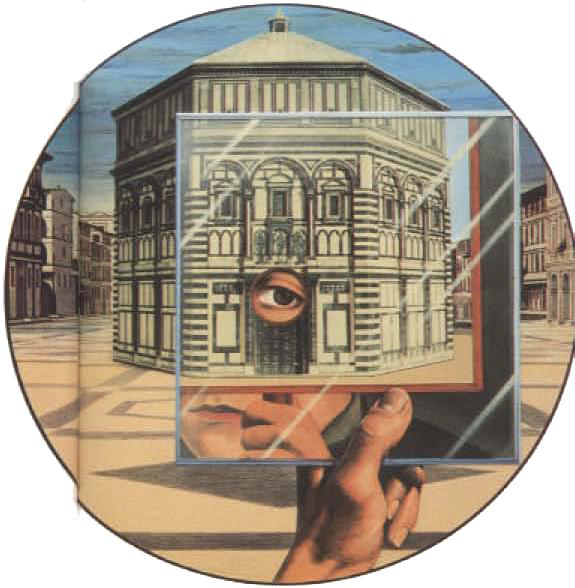 Hlavní postavy renesance – Donatello (1386-1466) sochař, Masacio (1401-1428) malíř – 1. správná 1Ú LP
Hlavní postavy renesance – Leon Batista Alberti (1404-1472) stavitel, teoretik, Della pitura libri tre (1335), správná konstrukce pavimenta – costruzione albertina (legittima)
Hlavní postavy renesance – Paolo di Dono (Uccello - pták) 1397-1475
Hlavní postavy renesance – Lorenzo Ghiberti (1378-1455), sochař, zakladatel perspektivního reliéfu
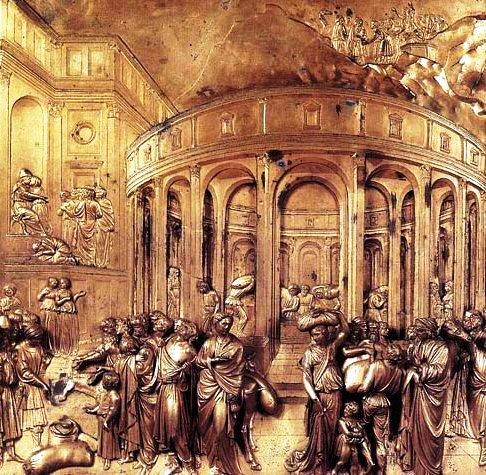 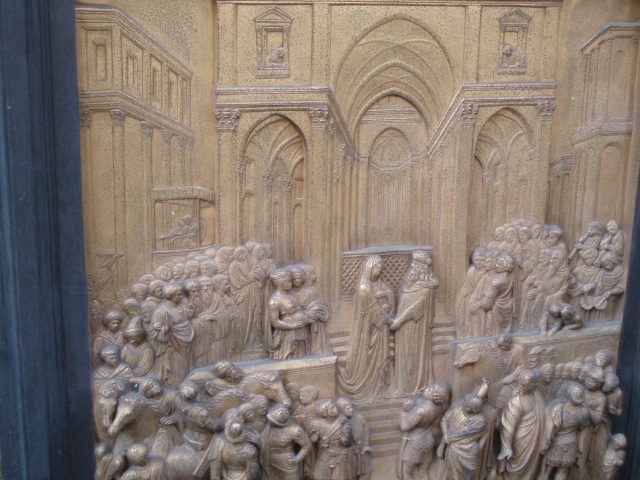 Následníci, kteří už znali LPSandro Botticelli, 1445-1510, trůnící madona se světci, přesně zakreslené kružnice
Následníci, kteří už znali LPPietro Vannucci (Perugino), asi 1450-1523, Svatý Šebestián v Panicale
Následníci, kteří už znali LPLeonardo da Vinci, 1452-1519,  Poslední večeře, Klanění tří králů
Leonardo da Vinci, Poslední večeře - úběžníky
Následníci, kteří už znali LPMichelangelo, 1475-1564, Sistinská kaple – perspektiva na válcovou plochu
Následníci, kteří už znali LPRafael Santi, 1483-1520, Vatikán- Aténská škola, první správná 2Ú LP
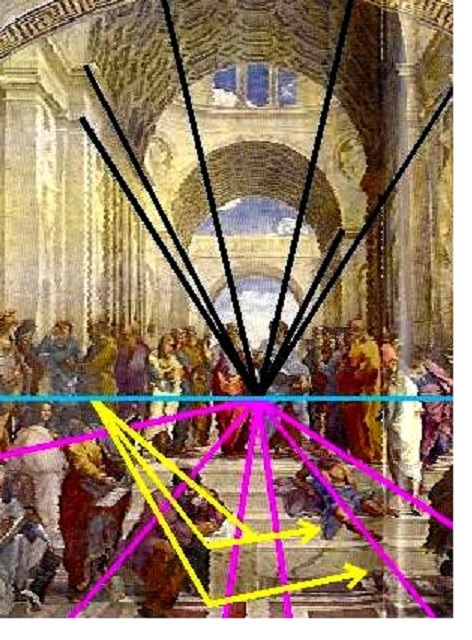 Postava opírající se o kvádr v nárožní perspektivě je Hérakleitos s tváří Michelangela, vlevo od něj sedí Pythagoras. Uprostřed nahoře Platón (tvář Leonarda da Vinci) a Aristotelés.
Následníci, kteří už znali LPLeonardo da Vinci, 1452-1519, Klanění tří králů – skica a nedokončený obraz
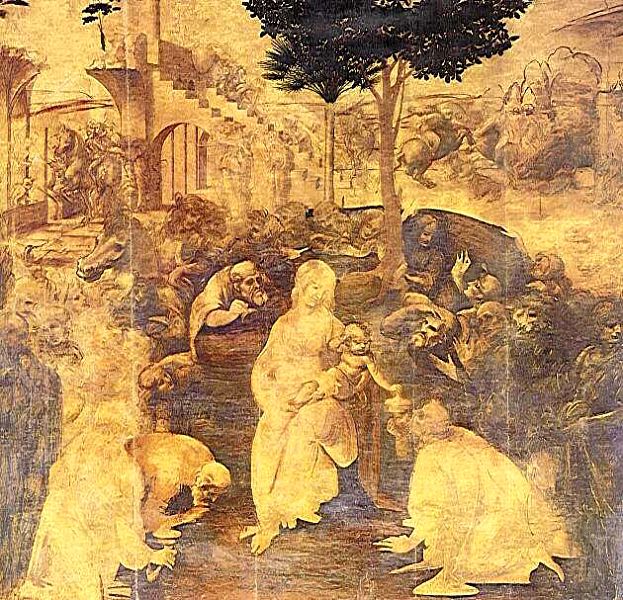 Následníci, kteří už znali LPAlbrecht Durer, 1471-1528, Čtyři knihy o proporci (1525) – teorie jak správně kreslit perspektivu
Albrecht Durer, Čtyři knihy o proporci (1525) – teorie jak správně kreslit perspektivu
Albrecht Durer, Čtyři knihy o proporci (1525) – teorie jak správně kreslit perspektivu
Popírači LP - Escher
Popírači LP – Ivan Mládek
PL jako zobrazovací metoda
Brook Taylor, 1685-1731, matematik – teoretické základy LP a projektivní geometrie
   1715 essay Linear Perspective.
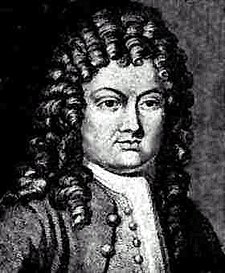